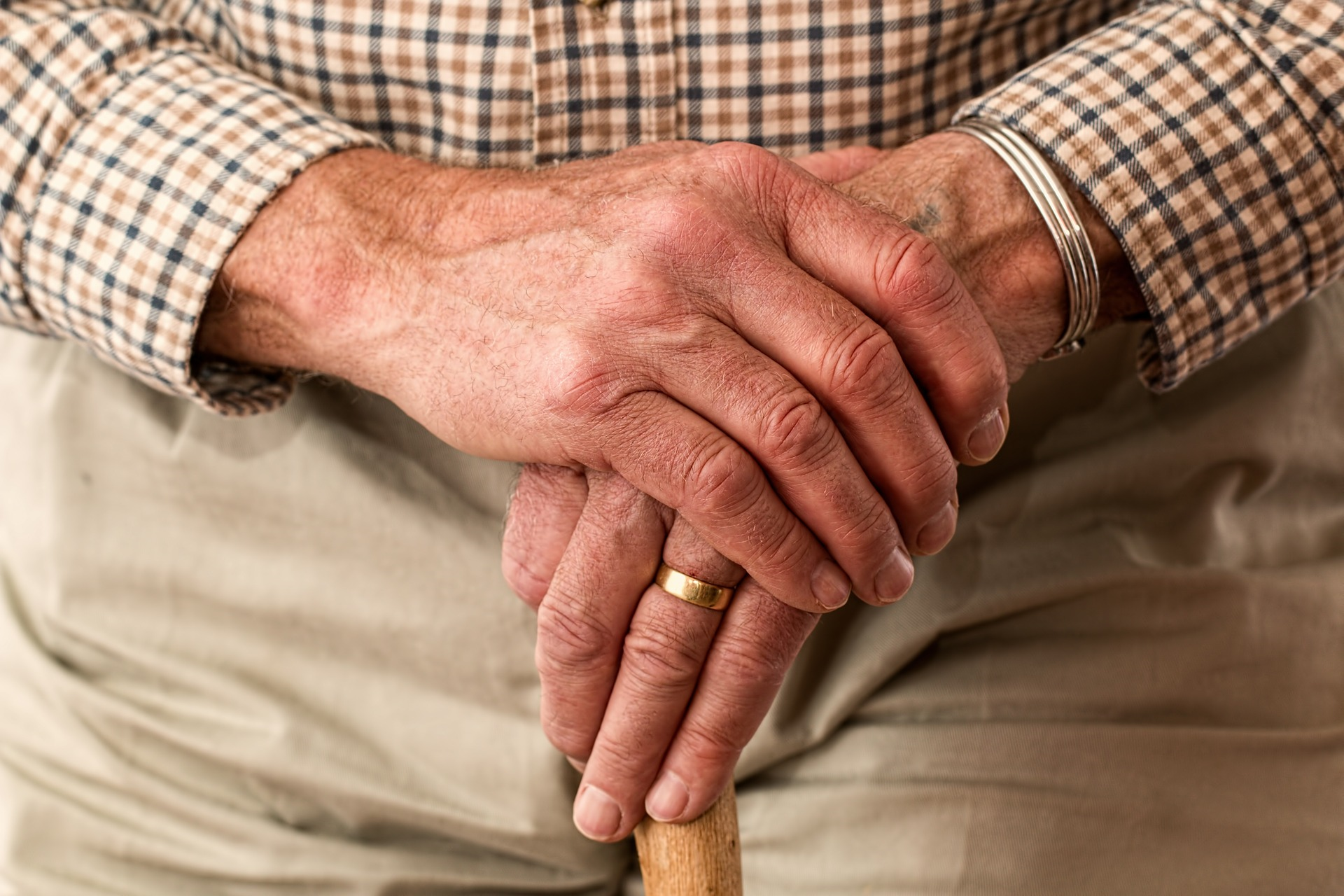 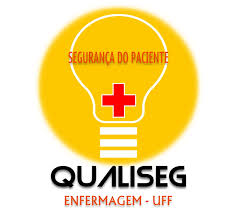 Profª Draª Ana Karine Brum

Professora Associada da EEAAC – UFF/ Deptº de Fund. De Enfermagem e Administração
Docente do Mestrado Profissional de Ensino em Saúde – UFF
Coordenadora do Projeto QualiSEG UFF
Membro titulada da SBGG-RJ
Especialista em Gerontologia e Geriatria Interdisciplinar UFF
Segurança do paciente no cuidado da pessoa idosa
Imagem: https://pixabay.com(free)
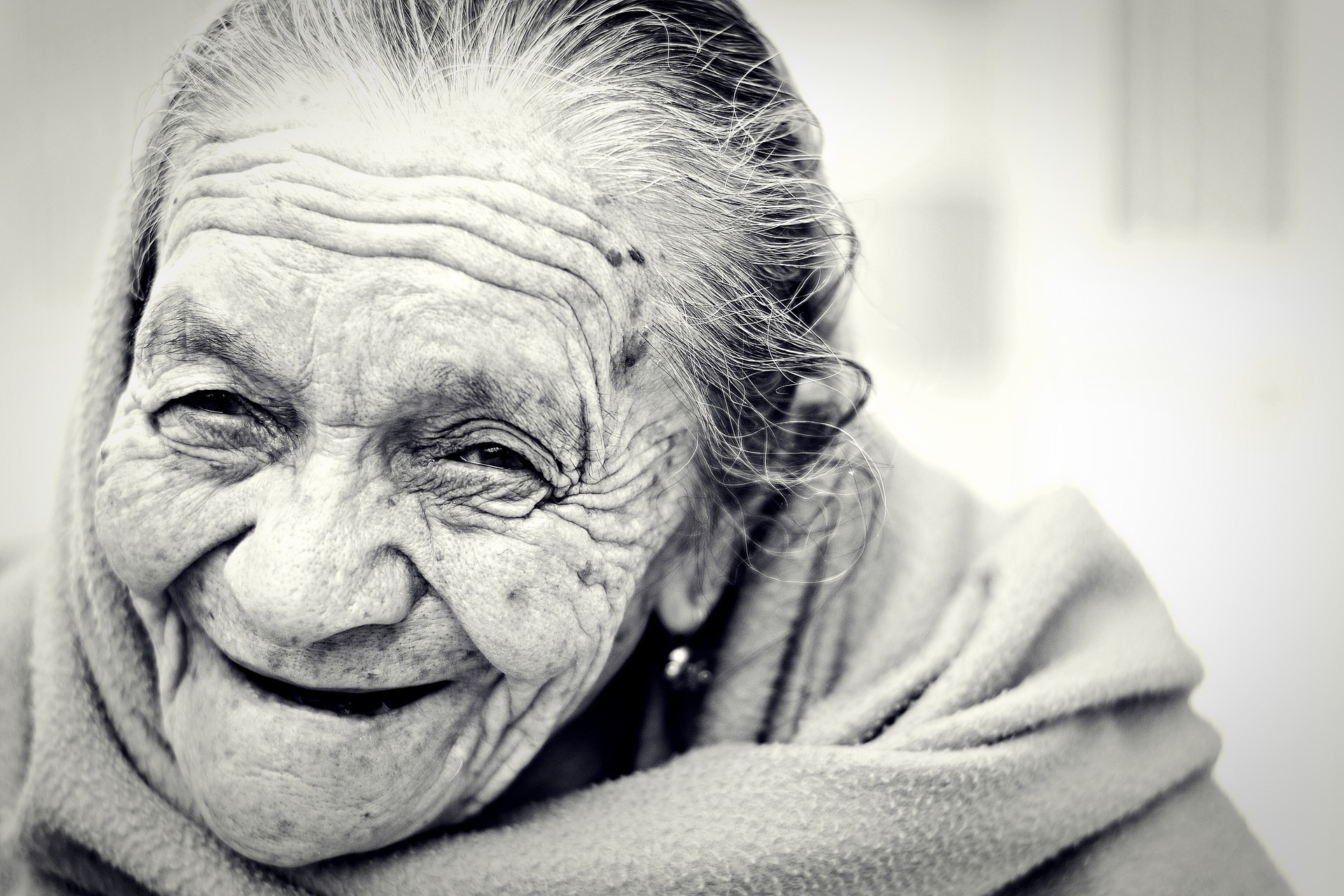 A PESSOA IDOSA
Estima-se que um quarto da população terá mais de 65 anos em 2060

Em 2060, o percentual da população com 65 anos ou mais de idade chegará a 25,5% (58,2 milhões de idosos), enquanto em 2018 essa proporção é de 9,2% (19,2 milhões). 

Já os jovens (0 a 14 anos) deverão representar 14,7% da população (33,6 milhões) em 2060, frente a 21,9% (44,5 milhões) em 2018.


(Agência IBGE notícias / 25/07/2018 )
https://agenciadenoticias.ibge.gov.br/agencia-sala-de-imprensa/2013-agencia-de-noticias/releases/21837-projecao-da-populacao-2018-numero-de-habitantes-do-pais-deve-parar-de-crescer-em-2047
Imagem: https://pixabay.com(free)
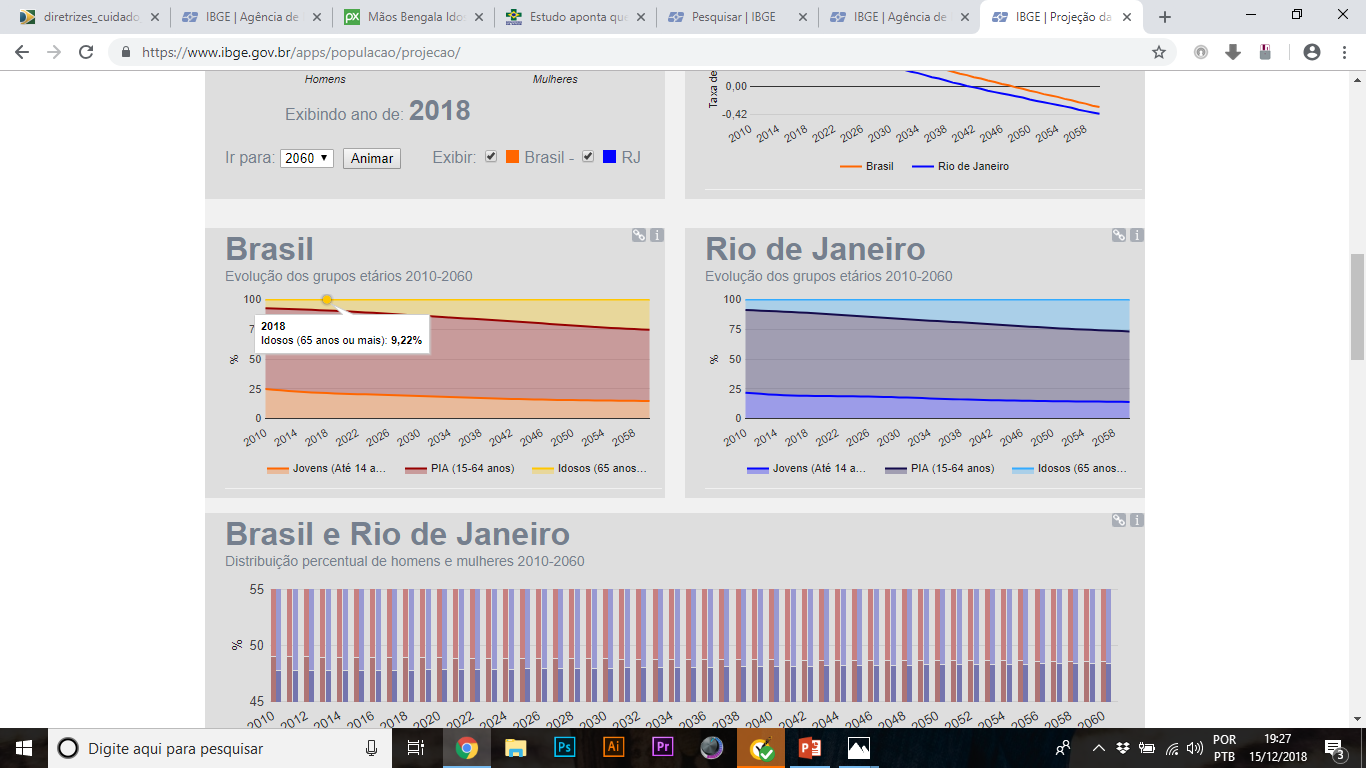 Fonte: https://www.ibge.gov.br/apps/populacao/projecao/
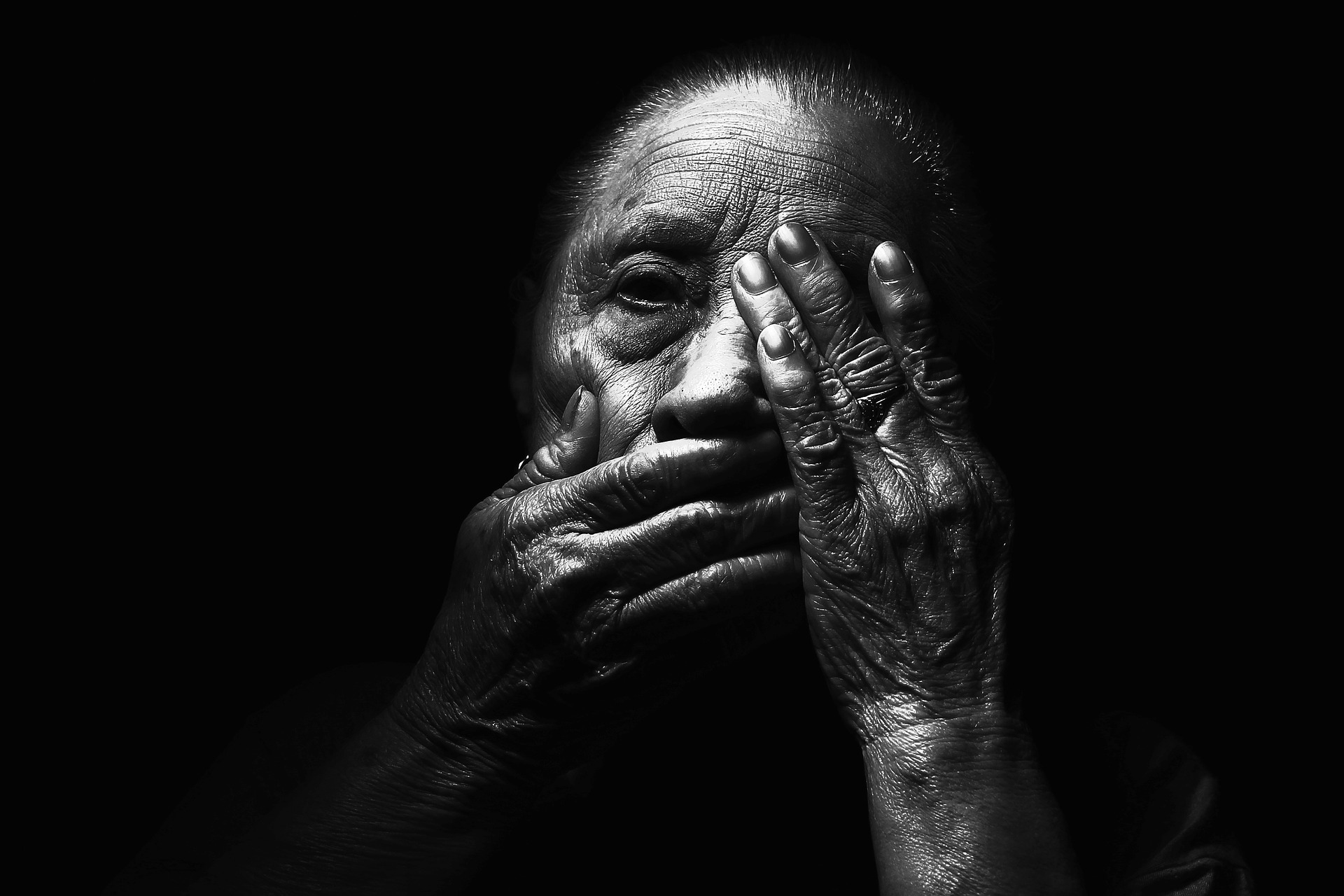 Os idosos
 na sociedade atual
Onde estão?
Possuem família?
Quem são?
Qual a sua rede de apoio?
O que fazem?
Suas especificidades?
Quais os riscos e cuidados?
https://pixabay.com/pt/adulto-idade-blur-escuro-rosto-1869556/
Segurança do paciente no cuidado da pessoa idosa
O Estudo Longitudinal da Saúde dos Idosos Brasileiros (ELSI-Brasil)
Coord. ProfªMaria Fernanda Lima-Costa da Fundação Oswaldo Cruz (Fiocruz) de Minas Gerais
Estudo aponta que 75% dos idosos usam apenas o SUS
O Elsi- Brasil apontou que 75,3% dos idosos brasileiros dependem exclusivamente dos serviços prestados no Sistema Único de Saúde, sendo que 83,1% realizaram pelo menos uma consulta médica nos últimos 12 meses.

 Nesse período, foi identificado ainda 10,2% dos idosos foram hospitalizados uma ou mais vezes.
 Quase 40% dos idosos possuem uma doença crônica e 29,8% possuem duas ou mais como diabetes, hipertensão ou artrite. 

Ou seja, ao todo, cerca de 70% dos idosos possuem alguma doença crônica.
O estudo apontou também que 85% da população com 50 anos ou mais vivem em área urbanas. E entre os relatos sobre os hábitos de comportamento, 43% dos idosos acompanhados pelo estudo disseram ter medo de cair na rua.
Fonte: http://portalms.saude.gov.br/noticias/agencia-saude/44451-estudo-aponta-que-75-dos-idosos-usam-apenas-o-sus
SAÚDE DO IDOSO: 

 Atualmente, os idosos representam 14,3% dos brasileiros, ou seja, 29,3 milhões de pessoas. E, em 2030, o número de idosos deve superar o de crianças e adolescentes de zero a quatorze anos.
 O envelhecimento da população tem impactos importantes na saúde, apontando para a importância de organização da rede de atenção à saúde para a oferta de cuidados longitudinais.
As doenças crônicas não transmissíveis atualmente afetam boa parte da população idosa. De acordo com pesquisas anteriores promovidas pelo Ministério da Saúde, 
25,1% dos idosos tem diabetes,
18,7% são obesos, 
57,1% tem hipertensão e 
66,8% tem excesso de peso.
 Também são responsáveis por mais de 70% das mortes do país.
Fonte: http://portalms.saude.gov.br/noticias/agencia-saude/44451-estudo-aponta-que-75-dos-idosos-usam-apenas-o-sus
LINHA DE CUIDADO DO IDOSO

O Ministério da Saúde lança pela primeira vez documento para orientar a implementação de linha de cuidado integral às pessoas idosas no SUS. O documento colocado em consulta pública em 2017 e finalizado em 2018 contribui para a garantia do bem-estar desta população.

 O objetivo é que o profissional de saúde deixe de olhar somente para o cuidado da doença e invista na necessidade dos idosos, a partir do diagnóstico de vulnerabilidades sociais, nível de independência e autonomia e estilo de vida, considerando alimentação, prática de exercícios e prevenção de quedas, hábitos de saúde e histórico clínico.
Fonte: http://portalms.saude.gov.br/noticias/agencia-saude/44451-estudo-aponta-que-75-dos-idosos-usam-apenas-o-sus
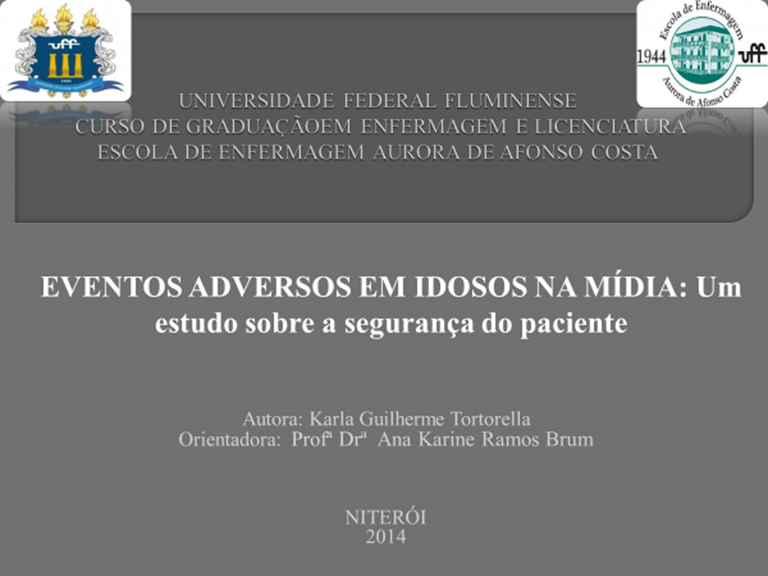 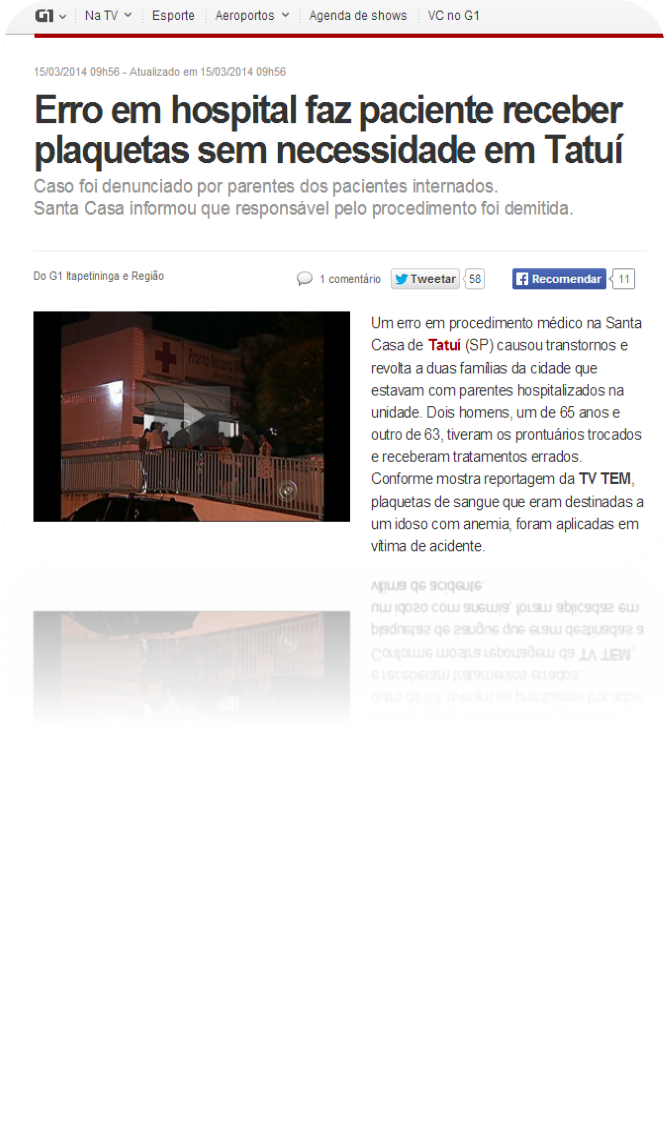 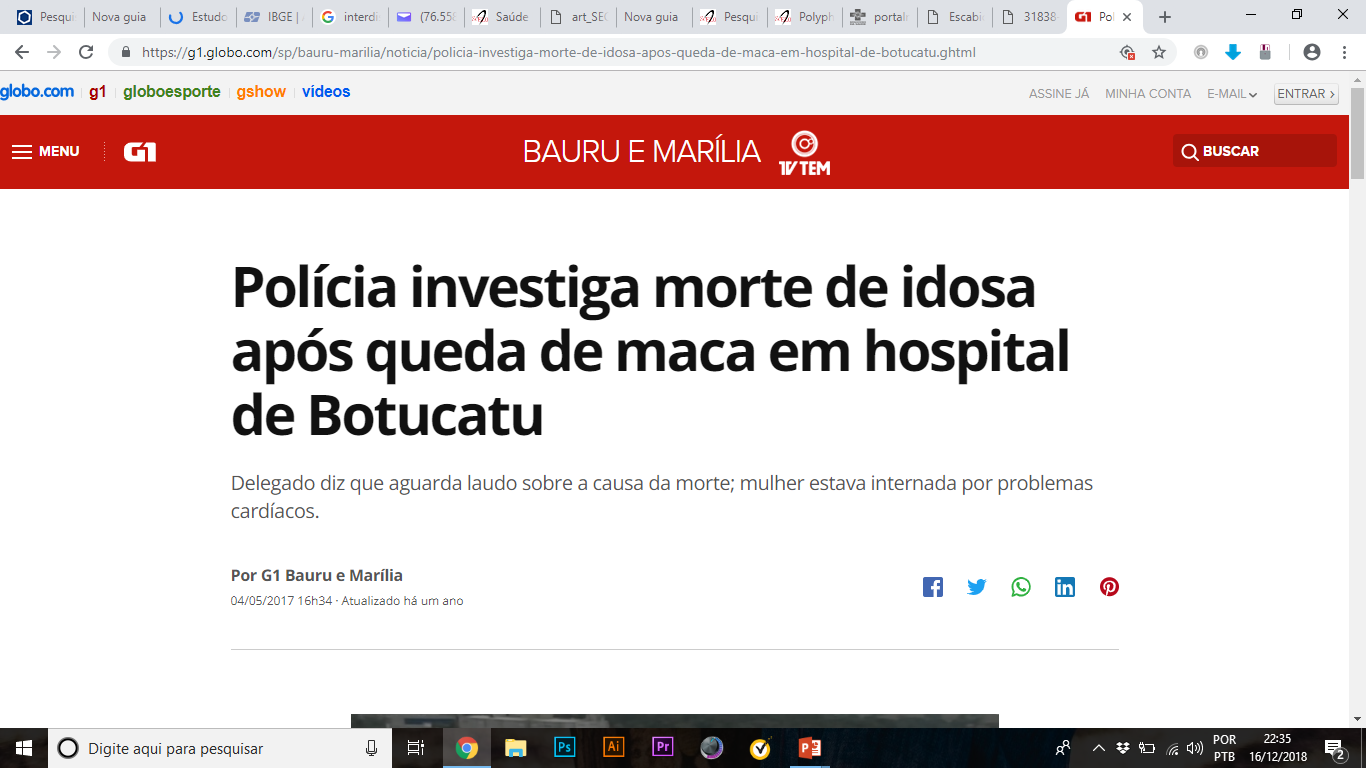 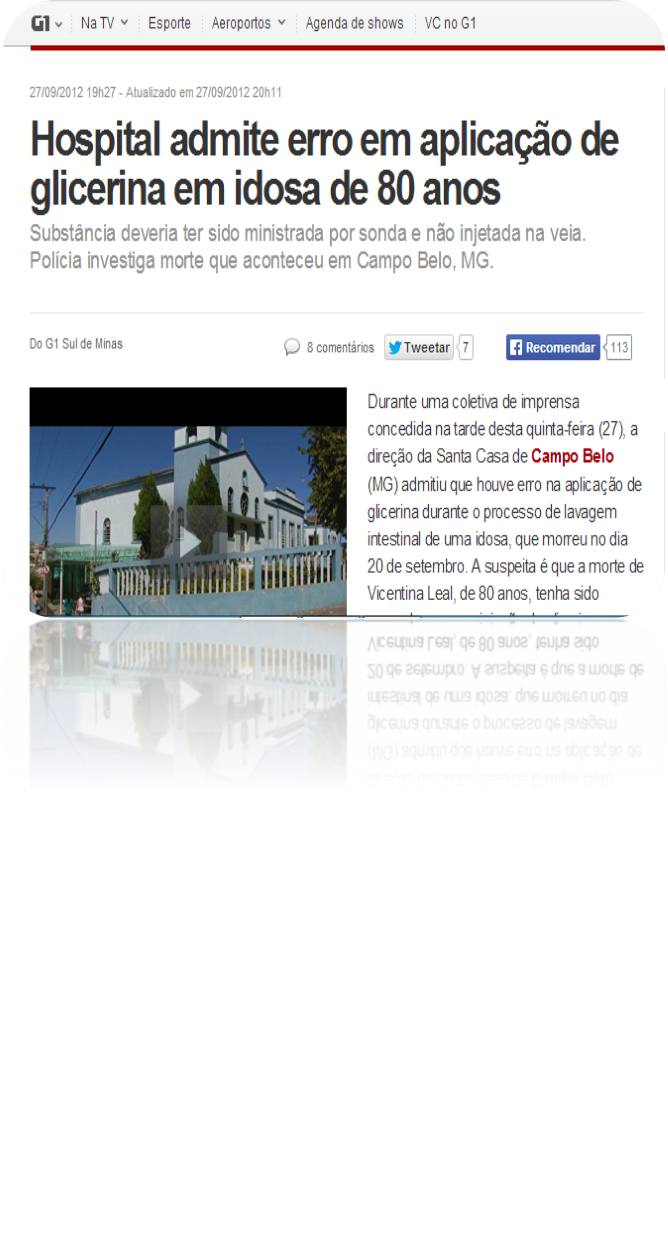 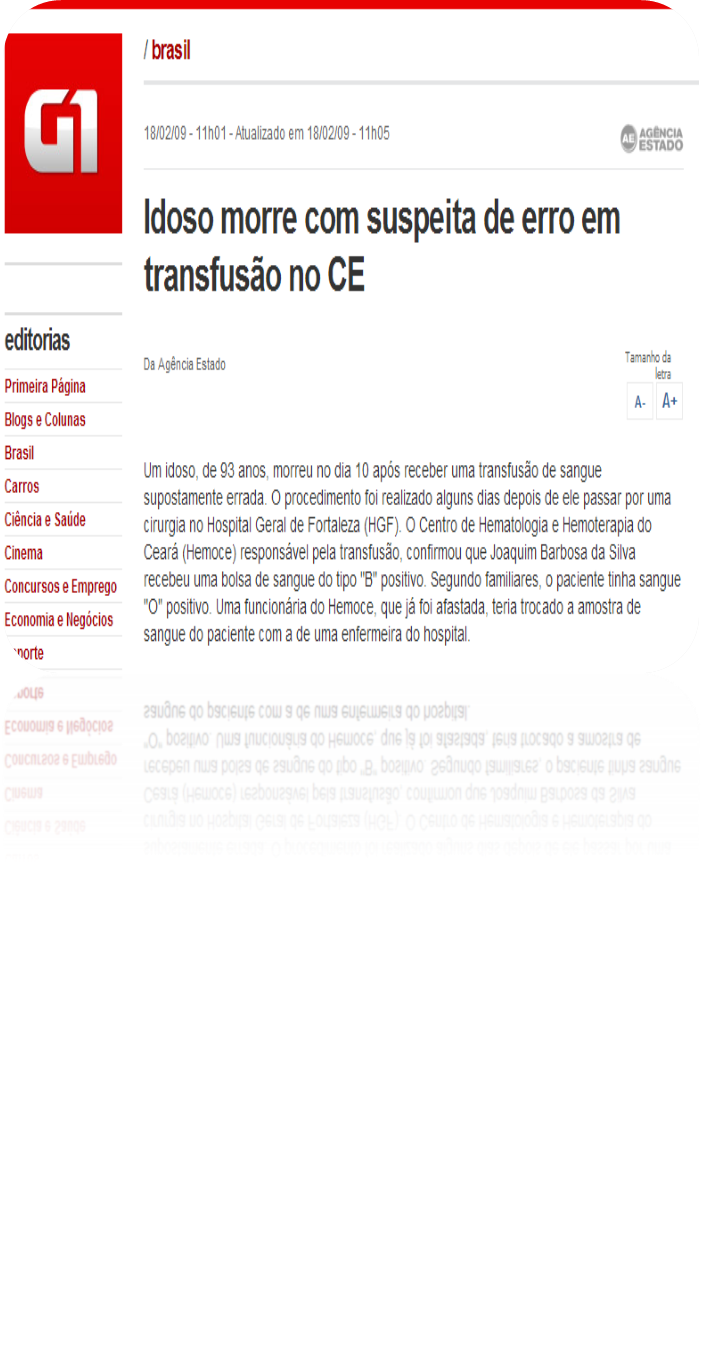 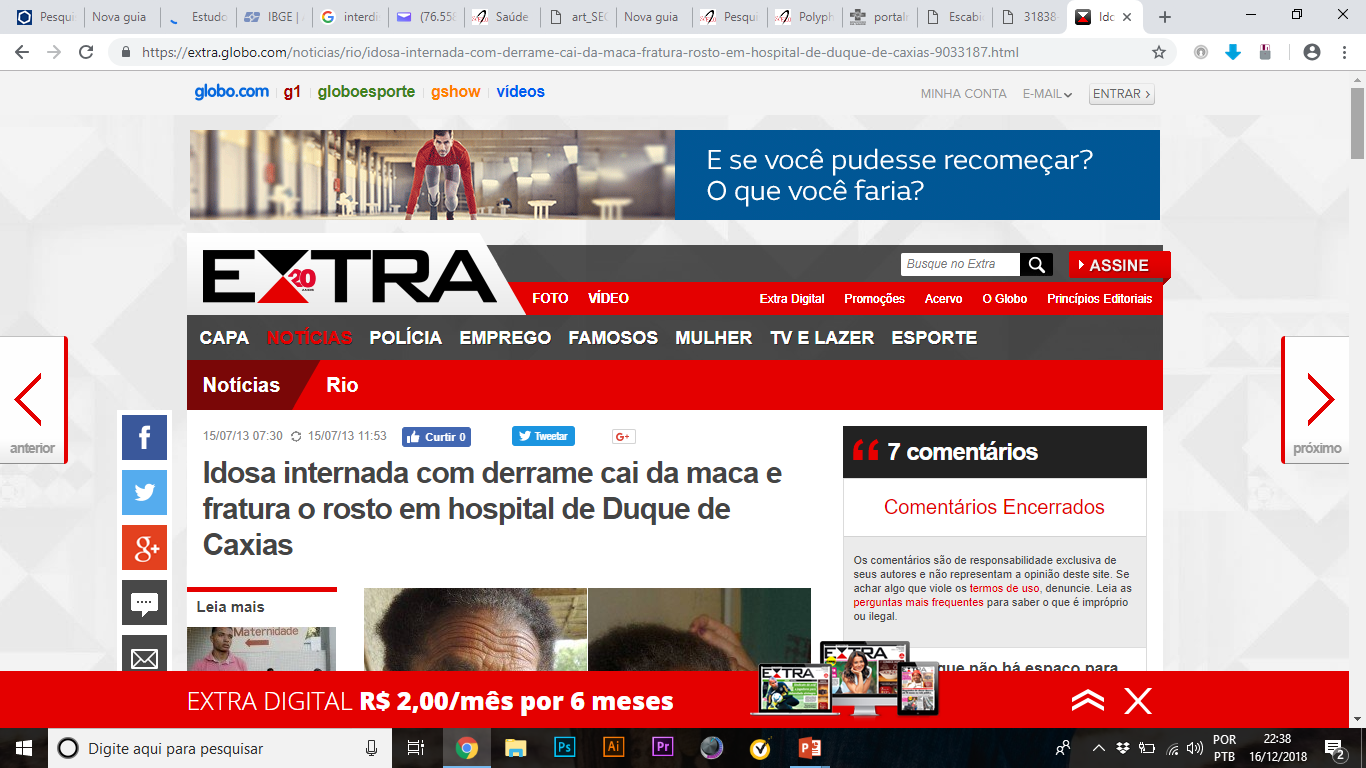 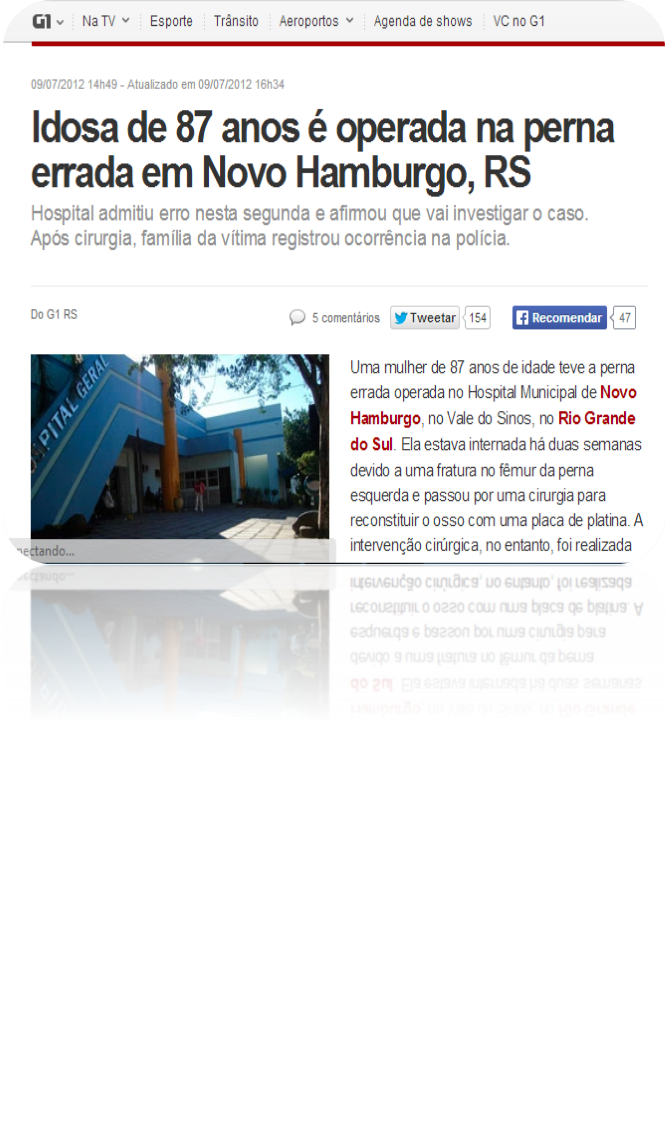 Segurança do paciente no cuidado da pessoa idosa
DESAFIOS E POSSILIDADES
Programa Nacional de Segurança do Paciente (PNSP)

O Programa Nacional de Segurança do Paciente (PNSP) foi criado para contribuir para a qualificação do cuidado em saúde em todos os estabelecimentos de saúde do território nacional. A Segurança do Paciente é um dos seis atributos da qualidade do cuidado e tem adquirido, em todo o mundo, grande importância para os pacientes, famílias, gestores e profissionais de saúde com a finalidade de oferecer uma assistência segura.
http://portalms.saude.gov.br/acoes-e-programas/programa-nacional-de-seguranca-do-paciente-pnsp
DESAFIOS
População idosa : estigmas , preconceitos e terminalidade 
Os idosos compreendem um grupo populacional vulnerável aos riscos na assistência à saúde;
Com o avanço do envelhecimento patológico( doenças crônicas não transmissíveis)  , além das modificações biopsicossociais do processo de  envelhecimento, a vulnerabilidade por suas condições clínicas e físicas , os expõe a riscos, que quando não avaliados/ identificados/ valorizados pelos profissionais de saúde, o cuidado passa a ser não seguro, favorecendo a possíveis eventos adversos.
Aumento de idosos com déficits cognitivos, aumento da dependência e perda de autonomia, complexidade das famílias constituídas, necessidade de cuidadores,  custos elevados com o autocuidado ( medicamentos, curativos e etc.), polifarmácia, automedicação, idosos sem rede de apoio, idosos com mobilidades reduzidas, estrutura arquitetônica de domicílio e ambiente urbano de risco para quedas, condições clínicas associadas à riscos comportamentais, agudização de doenças crônicas e complicações cardiovasculares e cerebrais que podem levar a óbitos ,dependências, deficiências adquiridas ( ex. avc , cegueiras, imobilidade, etc.)
DESAFIOS
Por outro lado, os valores de terminalidade vinculados ao idoso, pode gerar “ banalização do cuidado seguro” , e implicitamente um evento adverso  passa a ser considerado uma complicação esperada. 
A interdisciplinaridade é um fator fundamental  para promoção do cuidado seguro ao idoso, mas na realidade assistencial ainda é um grande desafio.
Apesar do aumento da população idosa no mundo e no Brasil ser expressiva e progressiva, e o despertar dos profissionais também tem crescido, mas ainda vivenciamos um distanciamento do conhecimento das especificidades do idoso pelos profissionais de saúde, que ainda possuem limitações quando assistem um idoso, e esta condição também é um fator de que contribui para os riscos do cuidado não seguro. 
Necessidade da inclusão da “ segurança do paciente à pessoa idosa” na formação profissional com foco na interdisplinaridade .
DESAFIOS
O cuidado seguro à pessoa idosa transcende ao “ idoso” , necessita de uma visão gerontológica , que contextualiza o seu “meio social, econômico e cultural”, o cuidado seguro depende da visão do profissional de saúde, compreendendo que a condição do idoso , além da visão, o conhecimento  e a  prática do profissional de saúde podem oferecer riscos, e os mesmos podem ser evitados por um gerenciamento do cuidado que contempla, família, idoso e acompanhamento das intervenções.
Necessidade de incorporação da cultura de segurança e práticas seguras no cuidado à pessoa idosa;
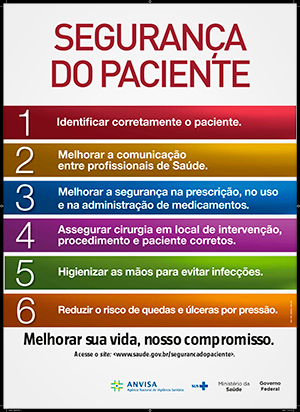 RISCOS no cuidado à pessoa idosa  Meta 1  - identificar corretamente o paciente
Nomes ditos “ antigos” e comuns em idosos: 
     José, João, Antônio, Franscisco e Paulo
     Maria , Ana, Francisca e Antônia.
Comprometimentos cognitivos e sensoriais para verbalizar ( em muitas das situações seus nomes completos dentre outras informações).
https://pt.wikipedia.org/wiki/Lista_de_nomes_mais_comuns_no_Brasil
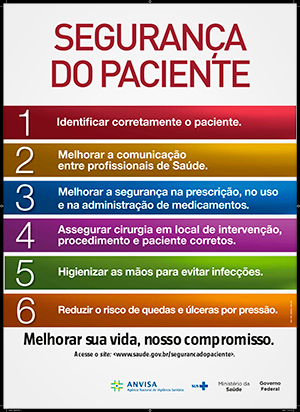 RISCOS no cuidado à pessoa idosa  Meta 2  - melhorar a comunicação entre profissionais de saúde
Com o aumento das doenças crônicas não transmissíveis, como diabetes, hipertensão, hipercolesterolemia, torna-se evidente o uso de medicações de uso contínuo.
Aumento das doenças cardiovasculares, o uso de drogas  que precisam de monitoramento e cuidados para  prevenir os riscos nas interações medicamentosas.
Aumento das doenças degenerativas musculoesqueléticas, uso de medicamentos analgésicos e etc
Riscos com a polifarmácia, nas múltiplas receitas, a comunicação entre os profissionais é comprometida , seja no acompanhamento, no uso das medicações, na suspensão de drogas e ainda na alteração das receitas.
Necessidade também de fortalecer a comunicação do profissional e o idoso / família/ cuidadores.
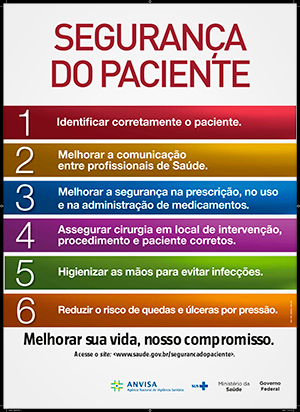 RISCOS no cuidado à pessoa idosa  Meta 3  - melhorar a segurança na prescrição, no uso e na administração de medicamentos
Considerando que muitos dos idosos no Brasil ainda são analfabetos , torna–se importante estabelecer a comunicação efetiva entre o profissional e o idoso, para garantir a compreensão da prescrição medicamentosa.
Assegurar  uma prescrição medicamentosa em receituário com letras legíveis ou digitadas, para a compreensão da compra do medicamento, mas principalmente para o palnejamento do uso da mesma.
Os profissionais de saúde, precisam estar atentos aos processos alérgicos , reações adversas e interações medicamentosas  em idosos, e tentam identificar qual droga , sem prejuízo da terapêutica adotada.
Considerando a dimensão do Brasil e a carência da rede assistencial e também de idosos confinados em domicílios por limitações de mobilidade, o alerta para o risco da automedicação é fundamental para assegurar o cuidado seguro.
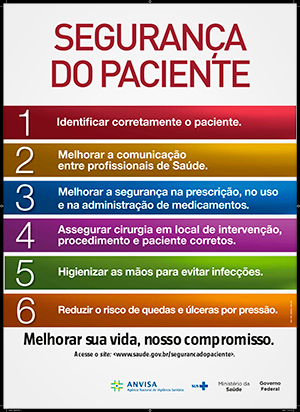 RISCOS no cuidado à pessoa idosa  Meta 4  - assegurar cirurgia em local de intervenção, procedimento e paciente corretos
Idosos com deficiências adquiridas, seja por déficits cognitivos/ sensoriais/físicos , são vulneráveis , no sentido do seu empoderamento como paciente pela própria segurança , assim torna-se fundamental tanto a identificação correta como assegurar a intervenção cirúrgica correta em local correto.
A segurança do paciente idoso cirúrgico, deve considerar uma avaliação criteriosa, do uso das medicações de uso contínuo, das alergias, riscos anestésicos, riscos cardiovasculares e co-morbidades associadas.
Riscos à imobilidade pós cirúrgica , riscos à eventos trombóticos pós cirúrgicos, dependência de cuidados e etc.
A informação e orientação  ao idoso e/ou familia sobre a cirurgia, no pré operatório e no pós operatório  (cuidados importantes considerando as comorbidades associadas e prejuízos de imobilidade prolongada ao leito.
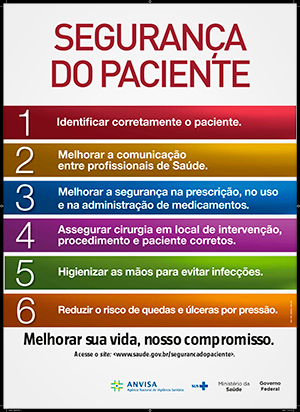 RISCOS no cuidado à pessoa idosa  Meta 5  - higienizar as mãos para evitar infecções
Idosos possuem sua imunidade mais comprometida, e quando apresentam comorbidades associadas  (como diabetes), tornam-se vulneráveis , sendo necessário redobrar as iniciativas que sensibilizem e estimulem a atitude simples , porém ainda desafiante, de higienizar as mãos;
A avaliação precisa de procedimentos invasivos aos idosos e também a avaliação do tempo necessário dos dispositivos instalados, como acessos venosos, cateterismo vesical, tubo orotraqueal, e etc.
 E também monitoramento clínico dos sinais e sintomas de infecções ( diante da especificidade dos idosos que nem sempre apresentam de forma típica) , além dos exames laboratóriais de rotina;
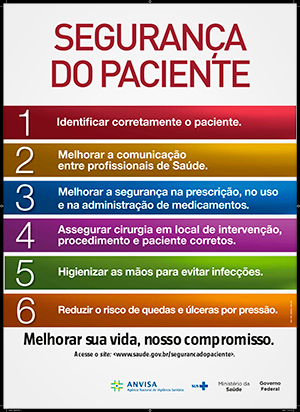 RISCOS no cuidado à pessoa idosa  Meta 5  - higienizar as mãos para evitar infecções
Os idosos, que não estejam hospitalizados, mas encontram-se em Instituições de Longa Permanência de Idosos (ILPI), também são vulneráveis à infecções, principalmente quando estão acamados , e apresentam incontinências, urinária  e fecal, além do risco à lesões de pele ( escabiose e úlceras por pressão), a higienização das mãos para prevenir a “infecção cruzada” é fundamental para o cuidado Seguro.
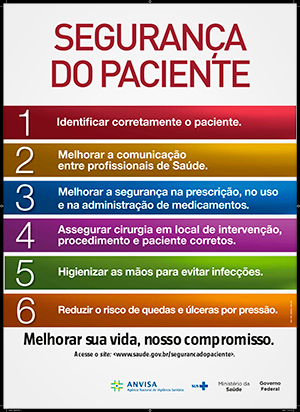 RISCOS no cuidado à pessoa idosa  Meta 6  - reduzir o risco de quedas
Esta meta é a mais evidente quando associamos a segurança do paciente idoso, pela condição do próprio processo do envelhecimento, que acarreta alterações sensoriais ( Ex. Visão) , alterações de marcha e equilíbrio e também quando associado aos fatores de riscos extrínsecos (Ex. ambientais ,  arquitetônicos, uso inadequado de calçados  e dispositivos de locomoção)  e intrínsecos ( uso de medicamentos que podem causar desorientação, hipotensão, desequilíbrio, tonteiras, síncopes e etc.) 
Os riscos para quedas nos idosos devem contemplar o ambiente que o mesmo encontra-se, seja no domicílio, no hospital, em abrigos, e também por quem os mesmos são cuidados, pois é de fundamental importância que o idoso e família recebam as orientações para prevenção de quedas .
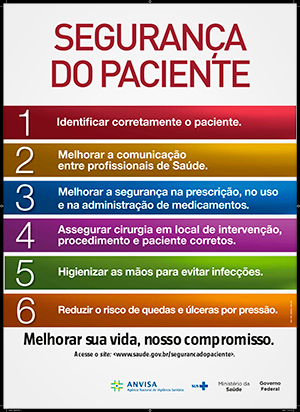 RISCOS no cuidado à pessoa idosa  Meta 6  - reduzir o risco de quedas
No ambiente hospitalar, as notificações de quedas são mais expressivas, pela peculiaridade da ação do outro “cair”, no entanto ainda é necessário que os profissionais de saúde sejam “despertados” para ação/ atitude  de prevenção de quedas,
As quedas também podem ser desencadeadas por  grades não levantadas, por obstrução de passagem/ acesso a deambulação, por transferências inadequadas, por mobiliarios sem manutenção, por estrutura arquitetônica inadequada , como pisos escorregadios e falta de barras de apoio, entre tantos outras possibilidades.
 A avaliação por escalas , como a Escala de Morse, com o gerenciamento do cuidado seguro, favorece o monitoramento do paciente idoso.
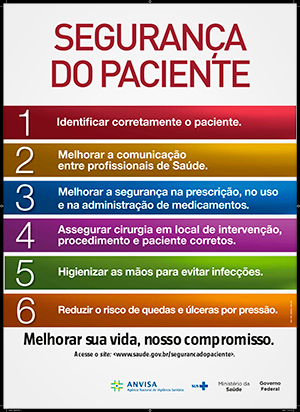 RISCOS no cuidado à pessoa idosa  Meta 6  - reduzir o risco de úlcera por pressão
Durante o processo de envelhecimento, as alterações da pele são evidentes e determinantes  para  o risco aumentado à lesão de pele. 
Os idosos acamados, com incontinências, perda de massa muscular, déficit nutricional protéico, representam um grupo de alto risco para UPP.
A avaliação clínica do uso de medicamentos que podem comprometer a vascularizção periférica e as condições clínicas como edemas , podem também favorer ao risco para UPP.
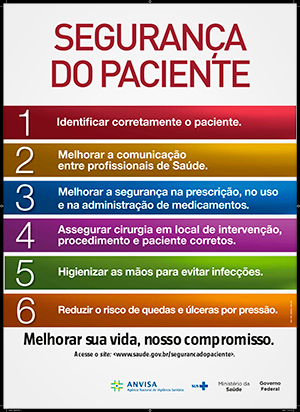 RISCOS no cuidado à pessoa idosa  Meta 6  - reduzir o risco de úlcera por pressão
A equipe de saúde tem que ser interdisciplinar , pois as ações para prevenção envolve uma “ visão ampla’ da multicausalidade que expõe o idoso ao risco. 
No entanto , ações preventivas ( mobilidade, higiene, hifratação, evitar a umidade e exposição de secreções irritativas, nutrição equilibrada, etc) e ações de acompanhamento da recuperação das lesões já instaladas , além  prevenir outras em potencial . 
A avaliação por Escalas ( Ex. Braden) e ações preventivas e de intervenção devem ser contínuas. 
A família e o cuidador devem participar deste processo para compreenderem de forma efetiva as medidas preventivas e participarem do cuidado seguro.
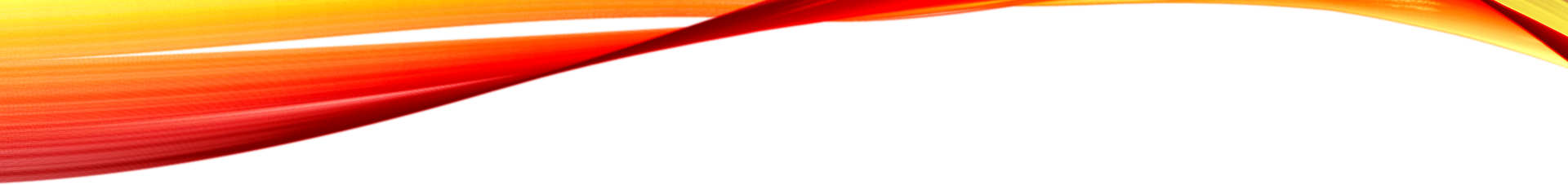 Possibilidades para a segurança do paciente no cuidado seguro à pessoa idosa
referências
Ministério da Saúde (BR), Fundação Oswaldo Cruz, Agência Nacional de Vigilância Sanitária. Documento de referência para o Programa Nacional de Segurança do Paciente [Internet]. Brasília: Ministério da Saúde; 2014. 40 p. Disponível em: Disponível em: http://bvsms.saude.gov.br/bvs/publicacoes/documento_referencia_programa_nacional_seguranca.pdf » http://bvsms.saude.gov.br/bvs/publicacoes/documento_referencia_programa_nacional_seguranca.pdf

Brasil. Ministério da Saúde. Portaria MS/GM nº 529, de 1 de abril de 2013. Institui o Programa Nacional de Segurança do Paciente (PNSP). Diário Oficial da República Federativa do Brasil, Brasília (DF), 2013 abr 4;

Brasil. Agência Nacional de Vigilância Sanitária. Resolução RDC nº 36, de 25 de julho de 2013. Institui ações para a segurança do paciente em serviços de saúde e dá outras providências. Diário Oficial da República Federativa do Brasil, Brasília (DF), 2013 jul 26;

BRUM, Ana Karine Ramos; TOCANTINS, Florence Romijn; SILVA, Teresinha de Jesus do Espírito Santo da. O enfermeiro como instrumento de ação no cuidar do idoso. Rev. Latino-Am. Enfermagem,  Ribeirão Preto ,  v. 13, n. 6, p. 1019-1026,  dez.  2005 .   Disponível em <http://www.scielo.br/scielo.php?script=sci_arttext&pid=S0104-11692005000600015&lng=pt&nrm=iso>. acessos em  17  dez.  2018.  http://dx.doi.org/10.1590/S0104-11692005000600015

LUIZ, Izabel Cristina; BRUM, Ana Karine Ramos. Intrinsic factors for the risk of fall of the elderly at home: a descriptive study. Online Brazilian Journal of Nursing, [S.l.], v. 16, n. 4, p. 480-5, aug. 2018. ISSN 1676-4285. Available at: <http://www.objnursing.uff.br/index.php/nursing/article/view/5354>. Date accessed: 17 dec. 2018.
 doi:https://doi.org/10.17665/1676-4285.20175354.

MARQUES, Gabrielle Ferreira Melo et al . Polypharmacy and potentially inappropriate medications for elder people in gerontological nursing. Rev. Bras. Enferm.,  Brasília ,  v. 71, n. 5, p. 2440-2446,  Oct.  2018 .   Available from <http://www.scielo.br/scielo.php?script=sci_arttext&pid=S0034-71672018000502440&lng=en&nrm=iso>. access on  17  Dec.  2018.  http://dx.doi.org/10.1590/0034-7167-2017-0211.
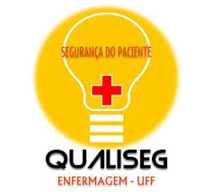 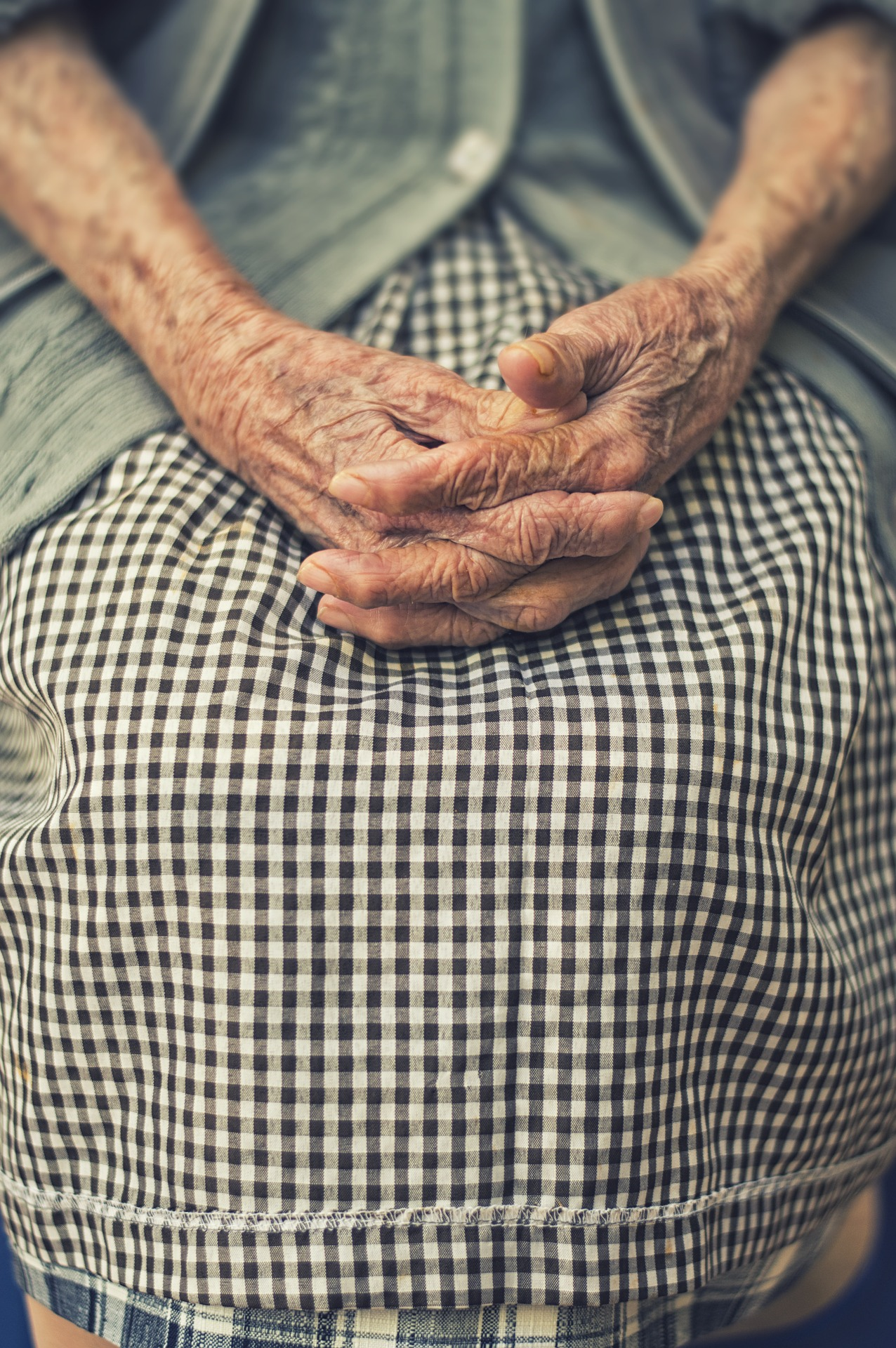 “O Cuidar da Pessoa Idosa é
 uma questão de se colocar no lugar que tão logo estaremos,
 ou já nos encontramos...
E que resulte no que desejamos pra nós!”

Ana Karine Brum
Gratidão!